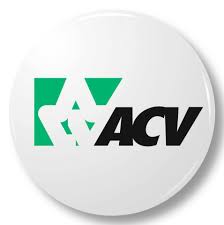 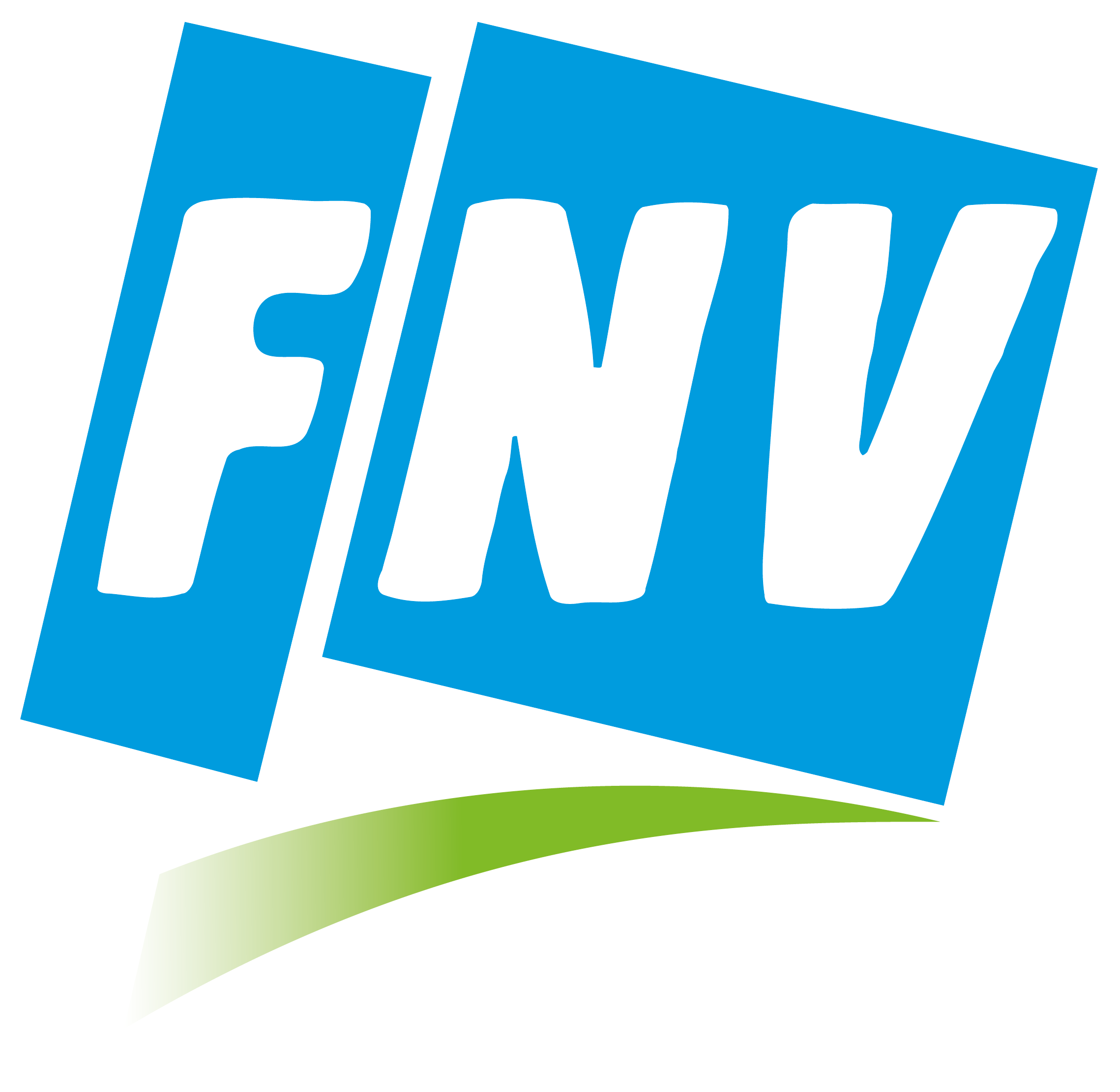 CAO SAPPI
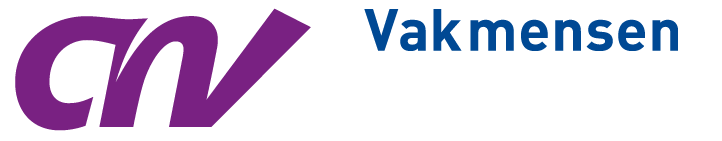 Bijeenkomst Maastricht juni 2023
Agenda
Welkom
Presentatie onderhandelingsresultaat
Vragen
Stemming
Vervolg
Onderhandelingsresultaat
Looptijd
Inkomen 
Reiskostenvergoeding
Urenbank
Toepassing wet Wieg
Vakbondscontributie
Werkgeversbijdrage
Agenda komend jaar
Looptijd
Van 01-04-2023 t/m 31-03-2024

Gezien de huidige maatschappelijke en economische ontwikkelingen een logische keuze
Inkomen (1/2)
Centen i.p.v. procenten
Waarom?
Initiatief komt nu primair vanuit werkgever, maar bonden hebben hier in het verleden vaker om verzocht. 
Gezien de uitzonderlijke economische situatie omarmen bonden dit;
Lagere loongroepen voelen momenteel de meeste pijn;
Solidariteitsprincipe;
Aantrekkelijkheid arbeidsmarkt in lagere salarisgroepen.
Inkomen (1/2)
Totaal € 280,00 bruto 
€ 200,00 per 01-04-2023
€ 80,00 per 01-10-2023

Waarom knip in geld en tijd?
Geen volledige productie (stilstand)
Cashflow beperkt
Vooruitzichten niet florissant
Centen in procenten
NB. Dit is excl. Reiskosten Woon – Werkverkeer
Centen in procenten
NB. Dit is excl. Reiskosten Woon – Werkverkeer
Reiskostenvergoeding
Woon - Werkverkeer € 0,21 netto per gereden kilometer ingang 1 april 2023 Maximum 40 kilometer enkele reis per dag(80 km totaal).

Zo was het voorheen geregeld!
0 t/m 10km 1,00 Euro bruto
meer dan 10, maar niet meer dan 15 km 2,00 Euro netto
meer dan 15, maar niet meer dan 20 km 3,00 Euro netto
meer dan 20 km 4,00 Euro netto
Deze bedragen zijn per gewerkte dag of dienst.
Voorbeeld reiskostenvergoeding
Urenbank
In de huidige cao lag deze afspraak. Alleen bleek deze administratief technisch niet uitvoerbaar door werkgever Sappi.
Na de nodige discussie heeft Sappi laten weten dit nu wel te kunnen  uitvoeren.
Iedereen krijgt begin november vanuit Sappi de vraag gesteld of men de 48 uur extra wil werken voor het daaropvolgende jaar.
De keuze is aan jou als werknemer!
Let op kies je voor 48 uur minder te gaan werken betekent dit uiteraard dat je dan ook minder salaris krijgt en dat is gelijk aan 2,5%. MINDER WERKEN IS GELIJK AAN MINDER SALARIS!!
Toepassing wet Wieg
Aanvulling tot 100% 
Je hebt als werknemer, waarvan de partner is bevallen, vanaf 1 juli 2020 recht op maximaal 5 maal de arbeidsduur per week aan aanvullend geboorteverlof. Dit verlof kan pas worden gebruikt  nadat het eerste reguliere geboorteverlof (met behoud van het loon) is opgenomen. Het aanvullend geboorteverlof is ten minste 70% van het maximumdagloon.
Bijdragen t.b.v. vakbond
De vakbondscontributie kan fiscaal vriendelijk worden betaald vanuit de WKR
Je kunt je  contributie voor een deel terughalen via je  lidmaatschapsverklaring, in te dienen bij werkgever Sappi
De AWVN- Werkgeversbijdrageregeling zal worden voortgezet
Agenda komend jaar
Versimpeling verlofregeling (behoud cao afspraken)
	Er wordt NIEMAND iets afgenomen!
Duurzame inzetbaarheid
Leegloopdagen
Flexibiliteit: meer eigen regie op planning
Vragen
Stemming
Stemming geldt per vakbond
ACV/Belgische leden stemmen mee met FNV
Vervolg